Open Science, il futuro
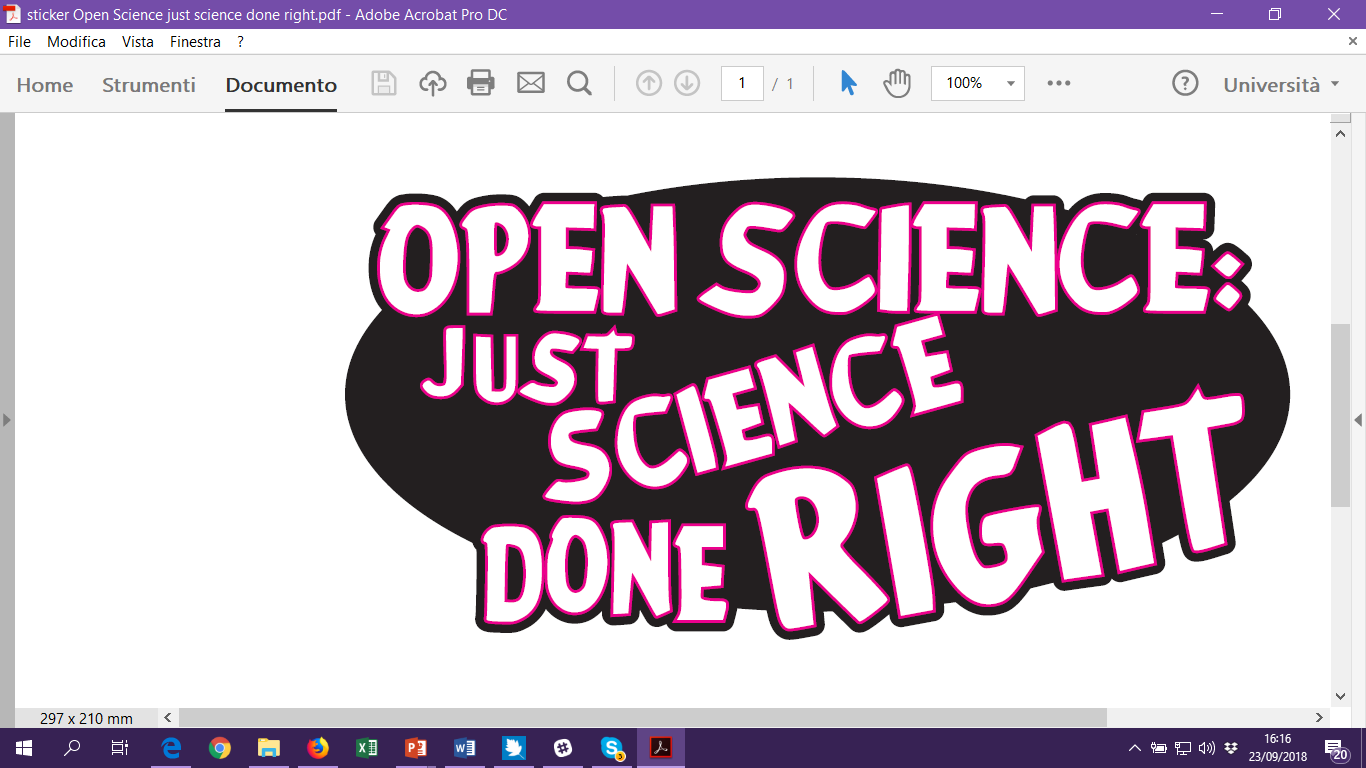 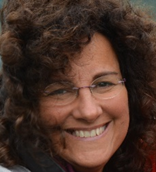 elena.giglia@unito.it
Elena Giglia
Università di Torino
ETICOSCIENZA, 22 maggio 2021
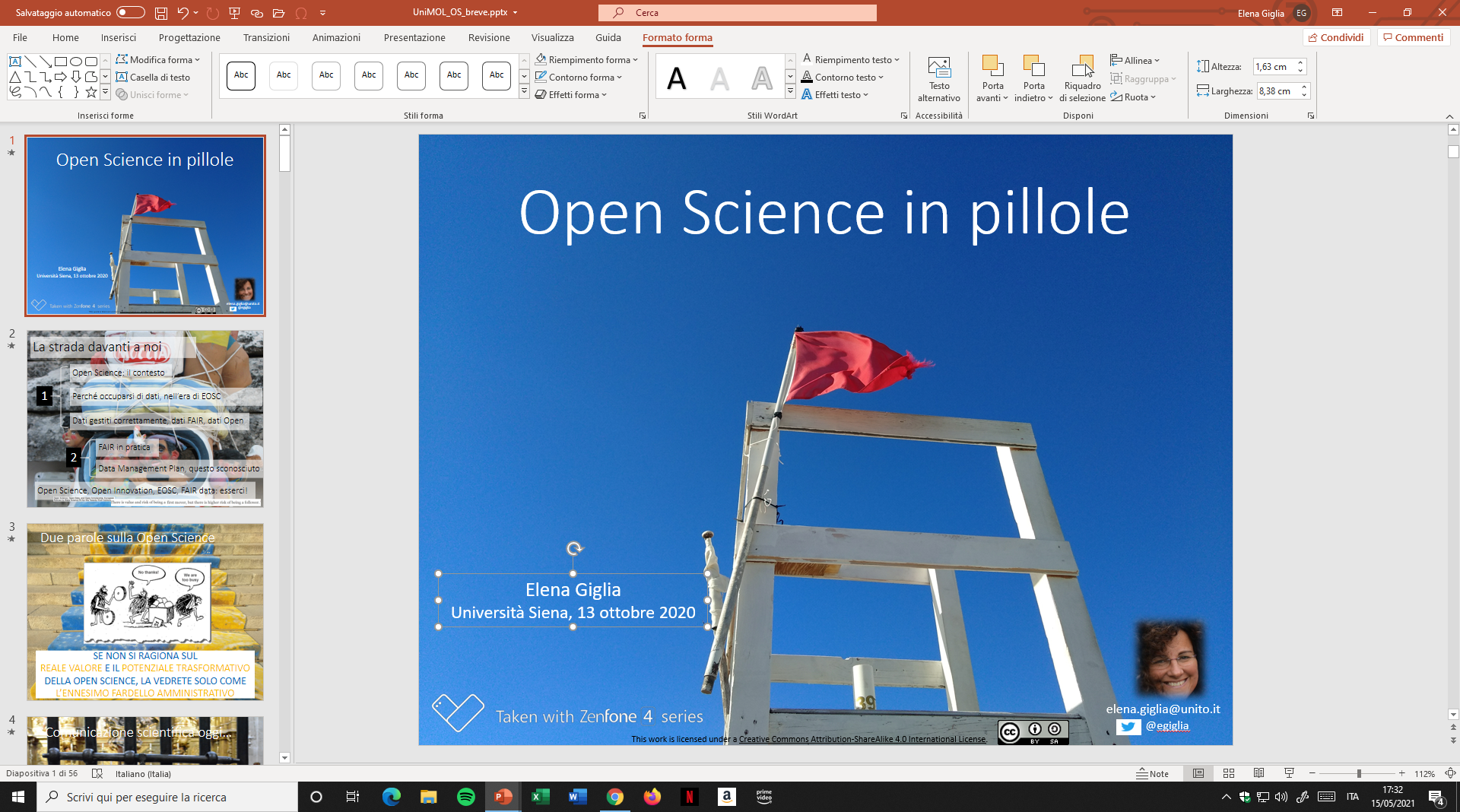 @egiglia
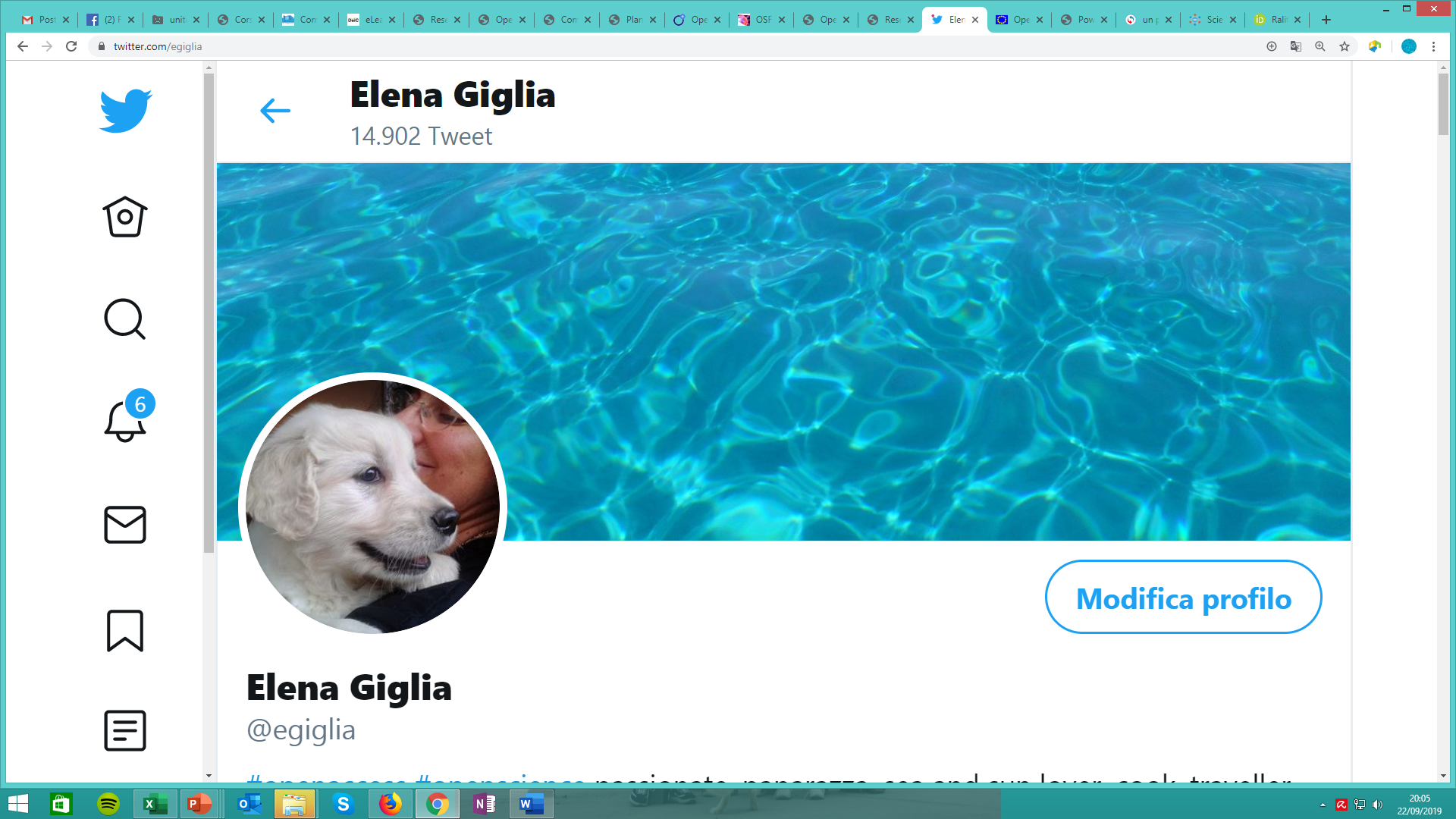 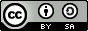 This work is licensed under a Creative Commons Attribution-ShareAlike 4.0 International License.
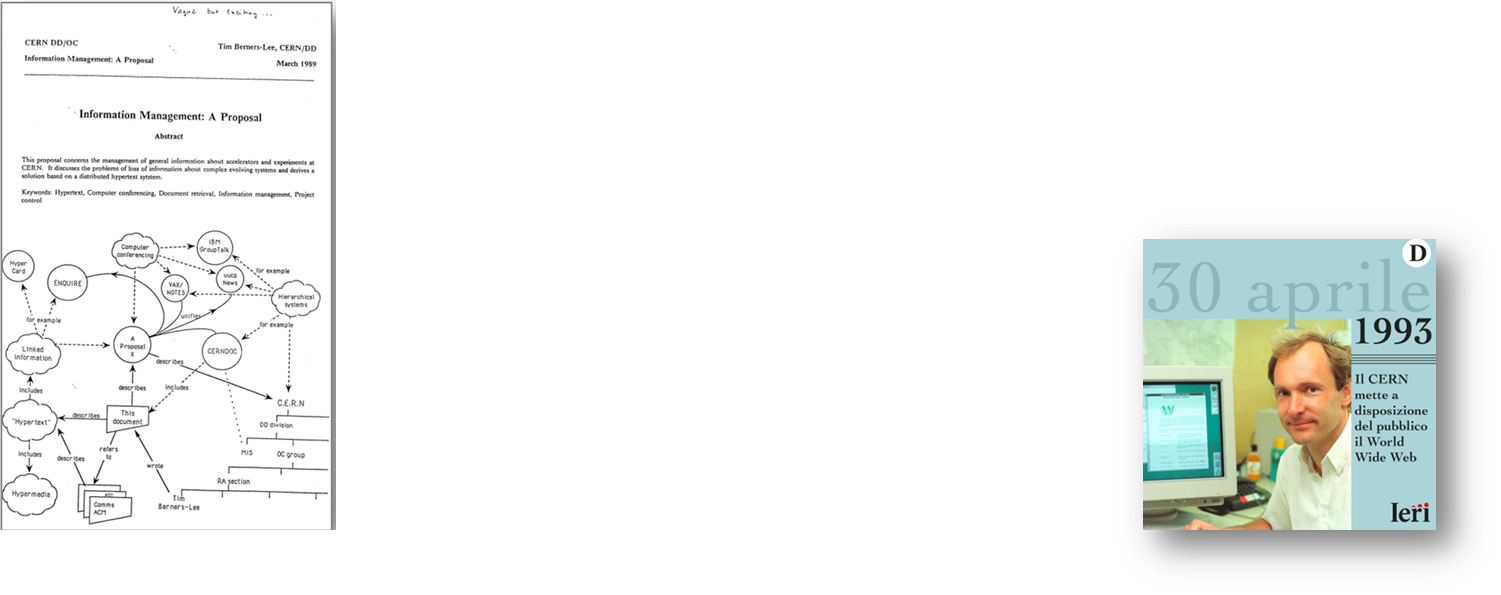 …il migliore esempio di Open Science? L’http
…cosa ci ha insegnato il COVID?
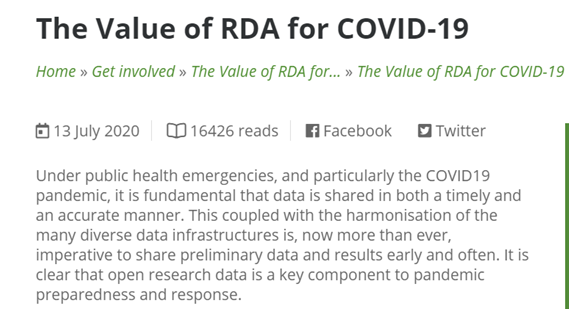 RDA
SERVONO I DATI[FAIR BY DESIGN](E NON SOLO LA SINTESI FINALE SOTTO FORMA DI ARTICOLO)
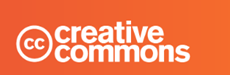 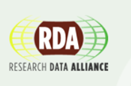 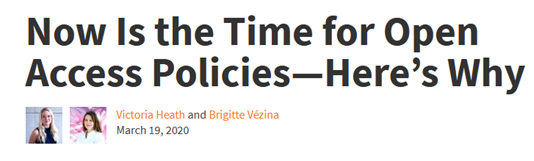 March 19, 2020
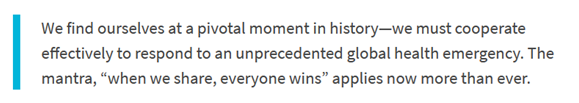 SOLO COLLABORANDO SI TROVA UNA SOLUZIONE ALL’EMERGENZA
«COMUNICAZIONE»?
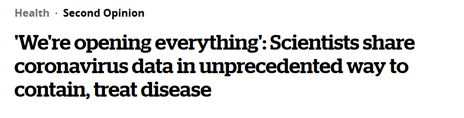 Feb.1, 2020
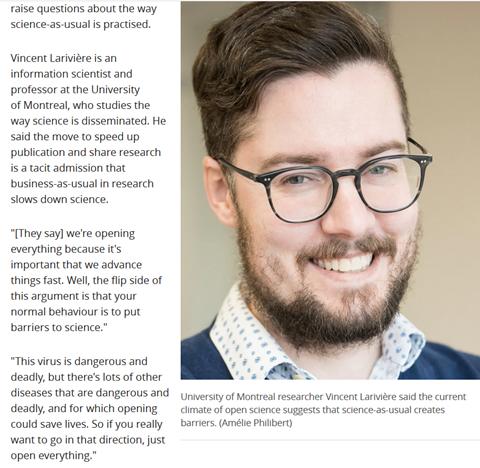 …GLI SCIENZIATI  ADESSO STANNO APRENDO DATI E ARTICOLI SU COVID-19…SIGNIFICA CHE IL COMPORTAMENTO «NORMALE» INVECE È QUELLO DI METTERE BARRIERE ALLA CONOSCENZA
Feb 4, 2020
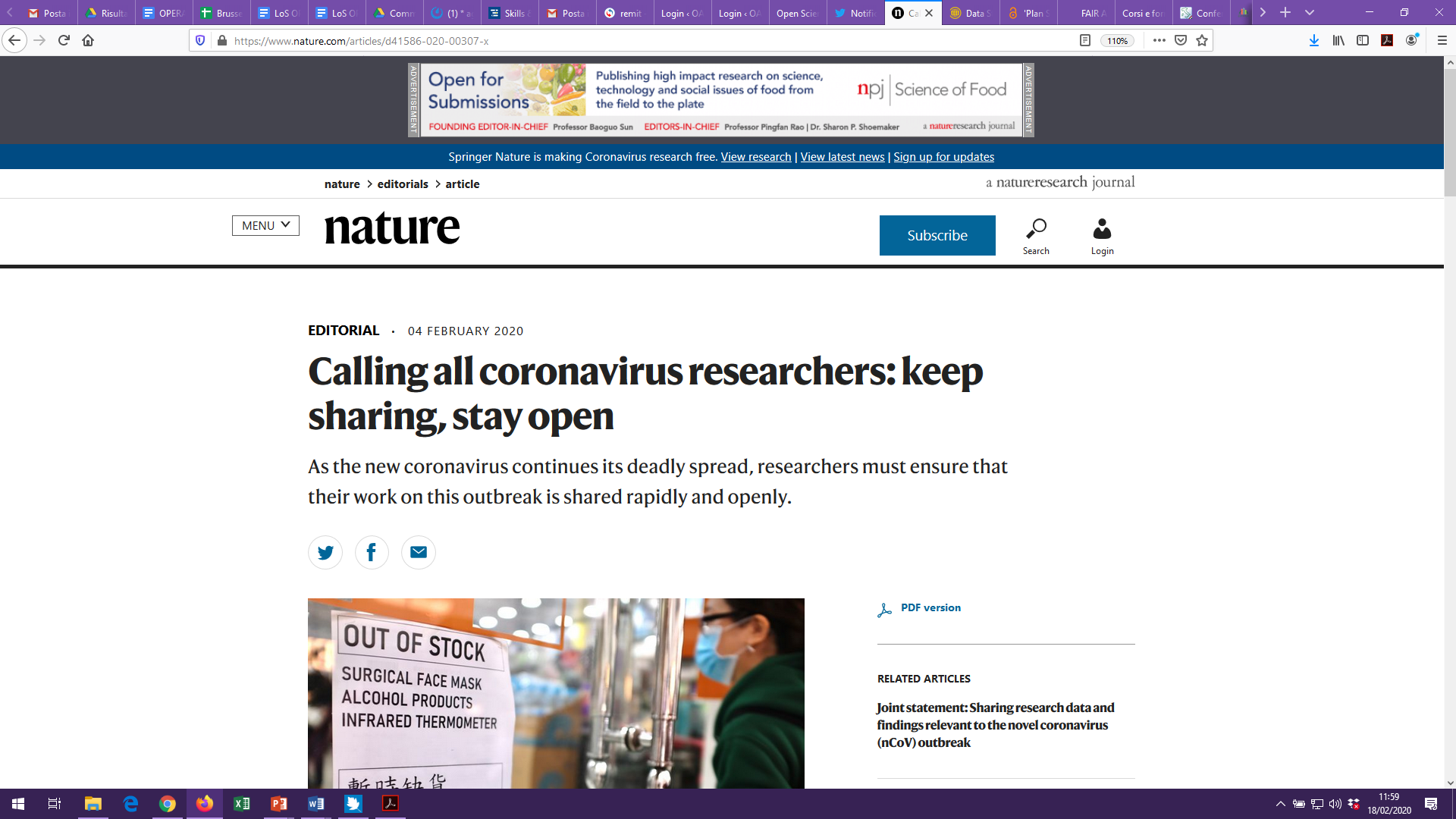 …editori e COVID
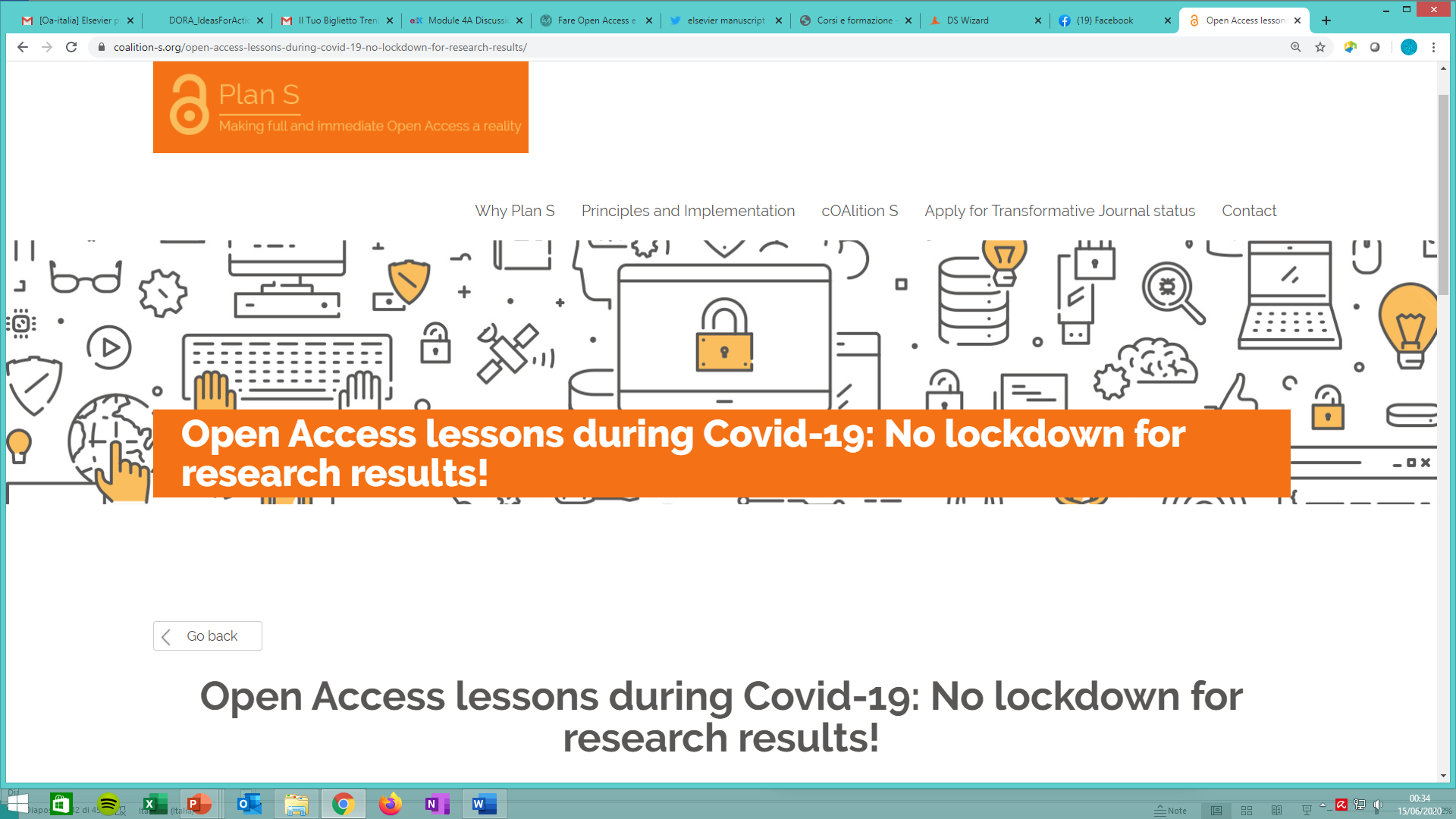 SOLO CORONAVIRUS?
ALZHEIMER, CANCRO, CAMBIAMENTO CLIMATICO, VIOLENZA SULLE DONNE SONO MENO IMPORTANTI?…
IRREALE. SANNO CHE SALVANO VITE MA APRONO
- SOLO PER UNA MALATTIA
- E PER UN TEMPO LIMITATO
Roorick, June 2020
NON SAPPIAMO QUALE RICERCA CHE RESTA CHIUSA OGGIPOTREBBE ISPIRARE SOLUZIONI E IDEE DOMANI…NESSUN LOCKDOWN PER LA RICERCA
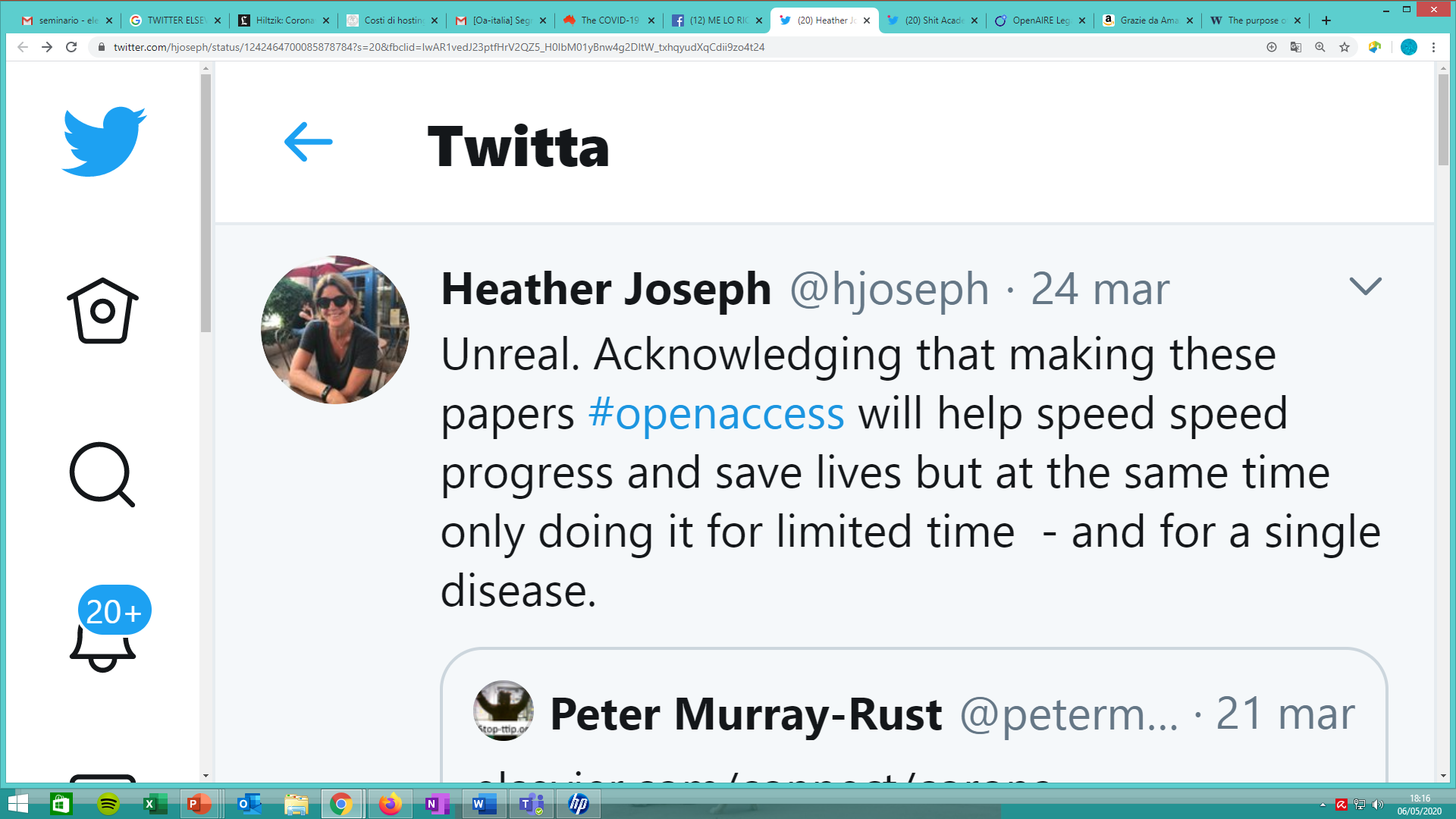 SI RENDONO CONTO CHE L’ACCESSO IMMEDIATO SALVA VITE…
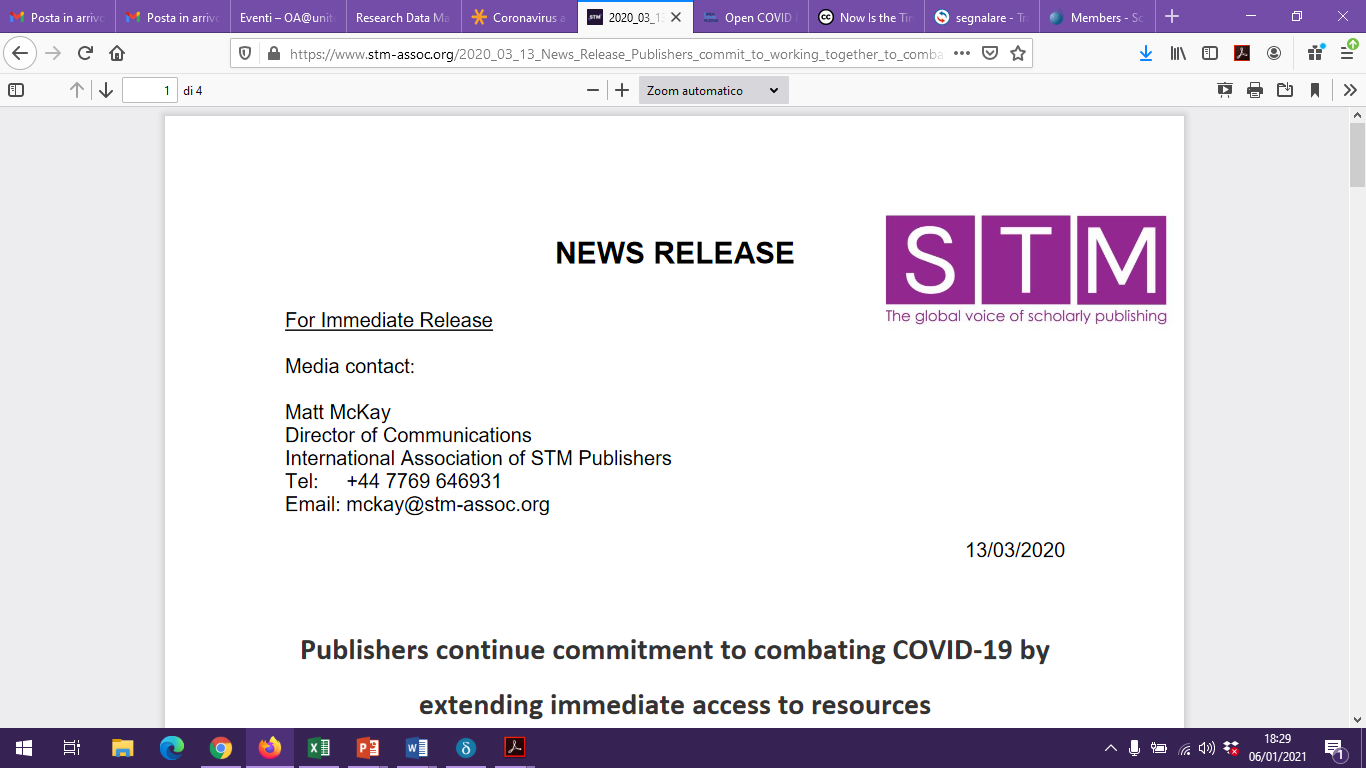 March 13, 2020
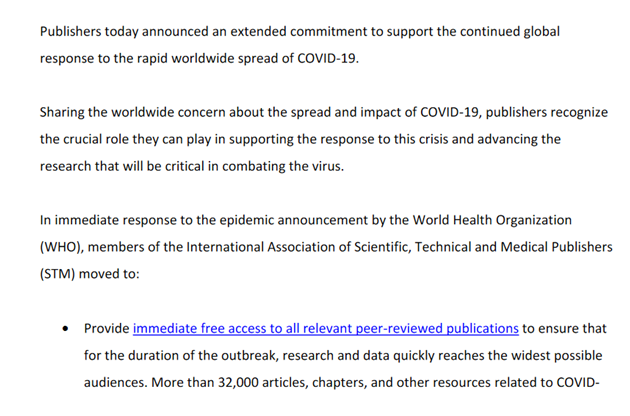 Comunicazione scientifica oggi…
… PAGHIAMO GLI EDITORI COMMERCIALI PERCHÉ METTANO SOTTO CHIAVE IL CONTENUTO CREATO CON FONDI PUBBLICI DA AUTORI NON PAGATI E CERTIFICATO DA REVISORI NON PAGATI…
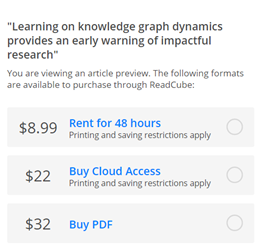 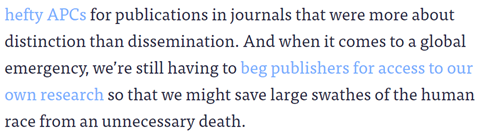 E DURANTE LA PANDEMIA DOBBIAMO PREGARLI PER AVER ACCESSO ALLE NOSTRE RICERCHE…
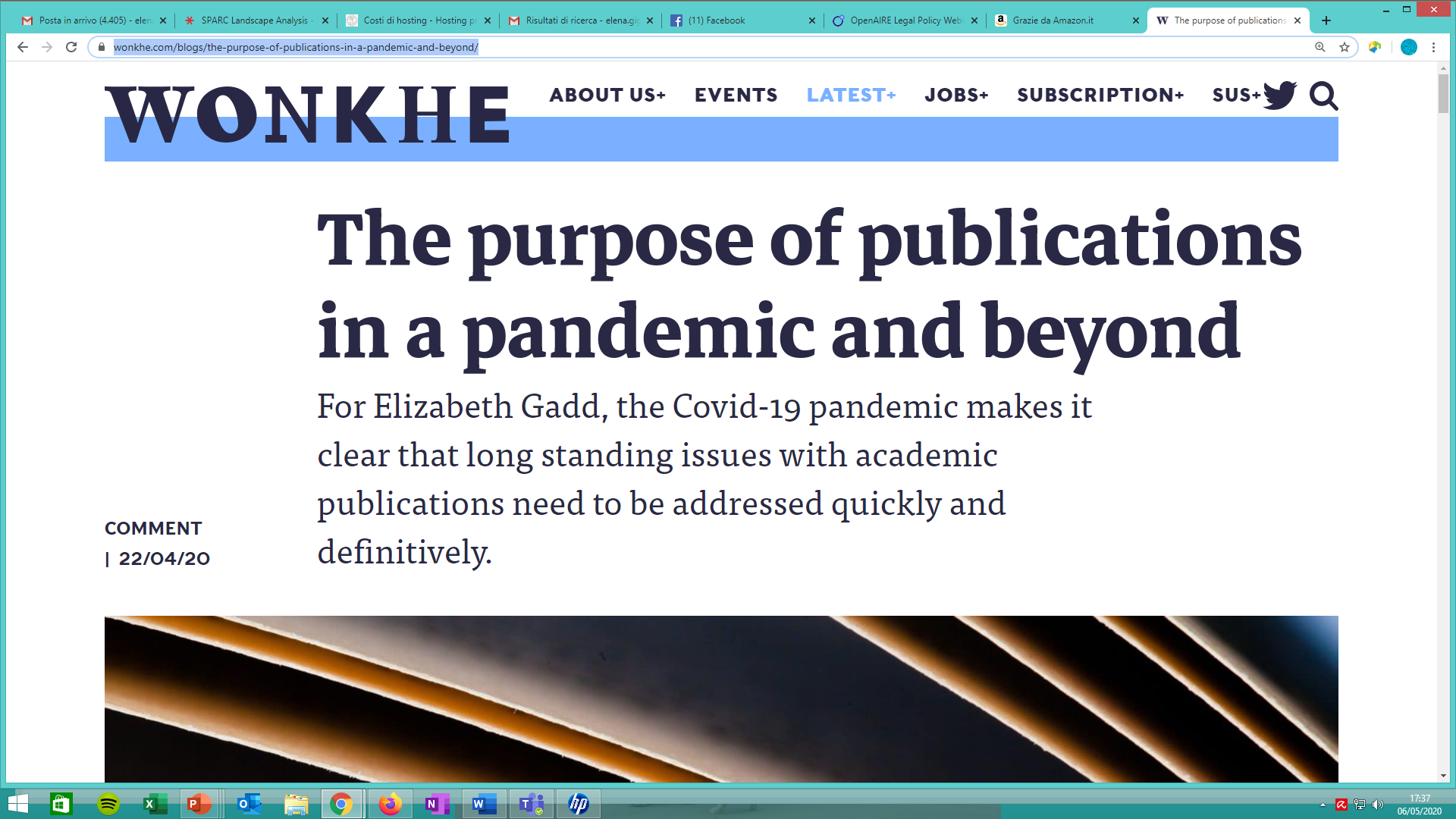 Apr. 22, 2020
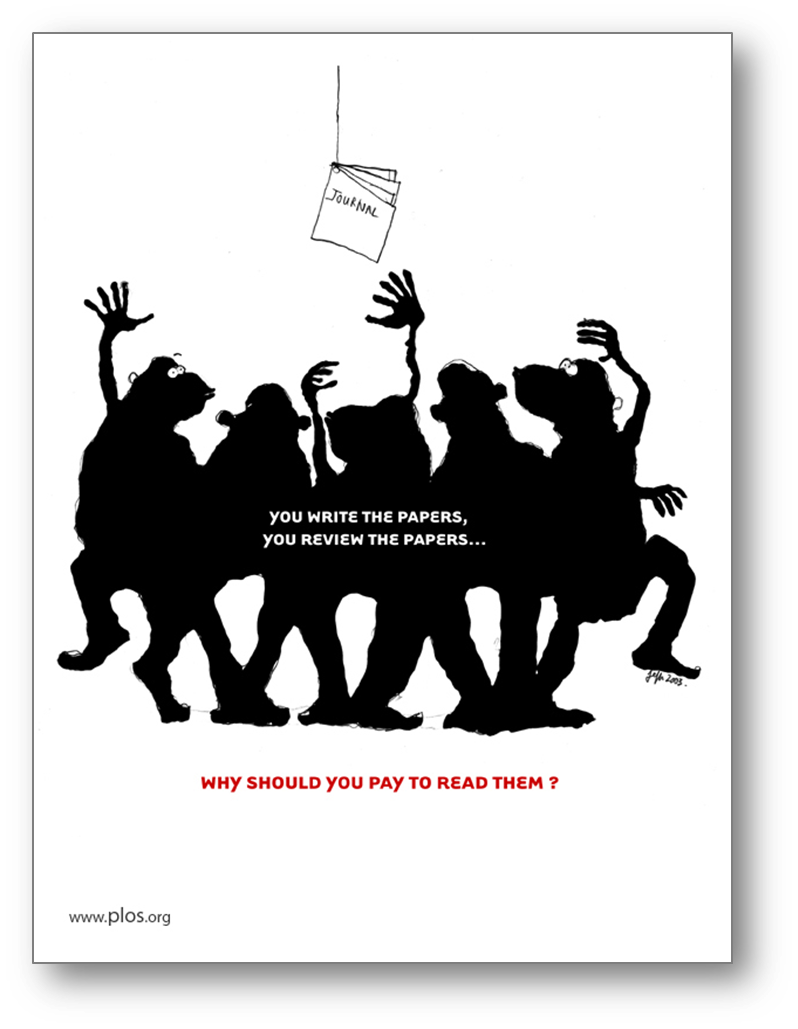 Ovvero…
…E SONO FONDI PUBBLICI…
Comunicazione scientifica. Qualche cifra
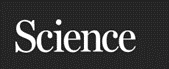 2016
Jan 1, 2021
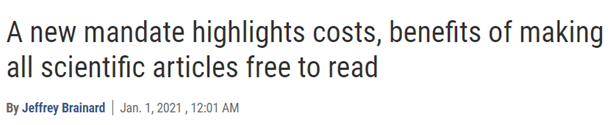 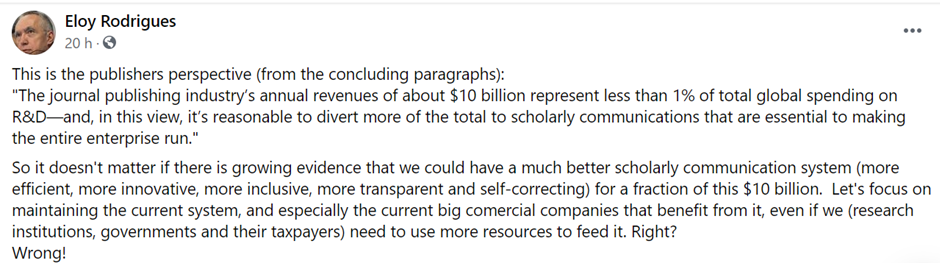 … PAGHIAMO NON POCO…10 MILIARDI $ (2020)…
Cosa otteniamo in cambio?
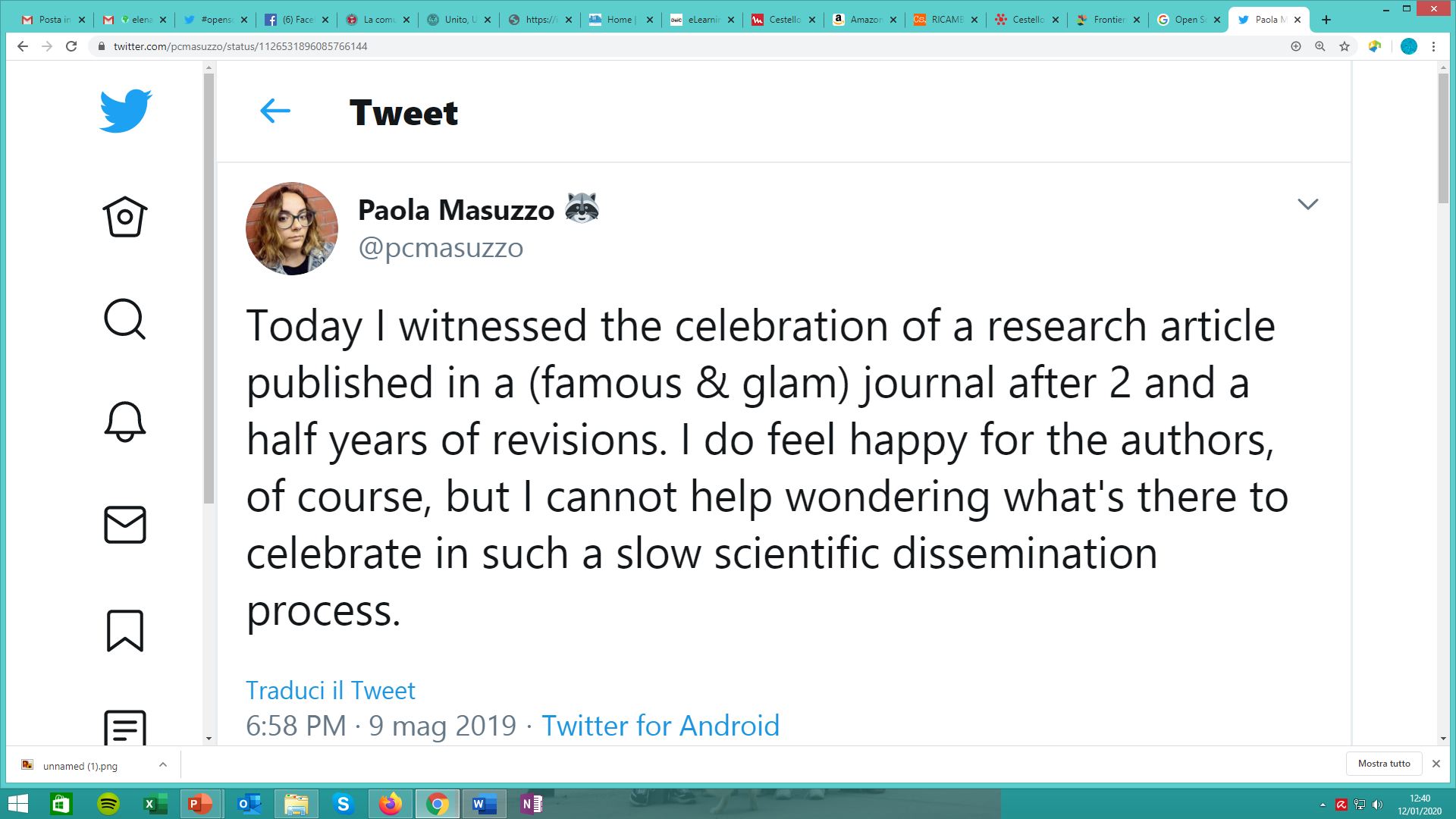 9-18 MESI
TEMPI MEDI DI PUBBLICAZIONE
179%
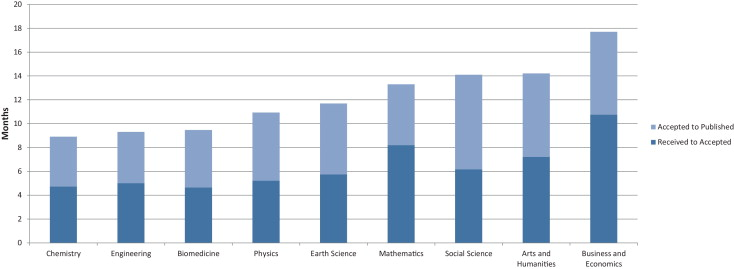 Bjork 2013
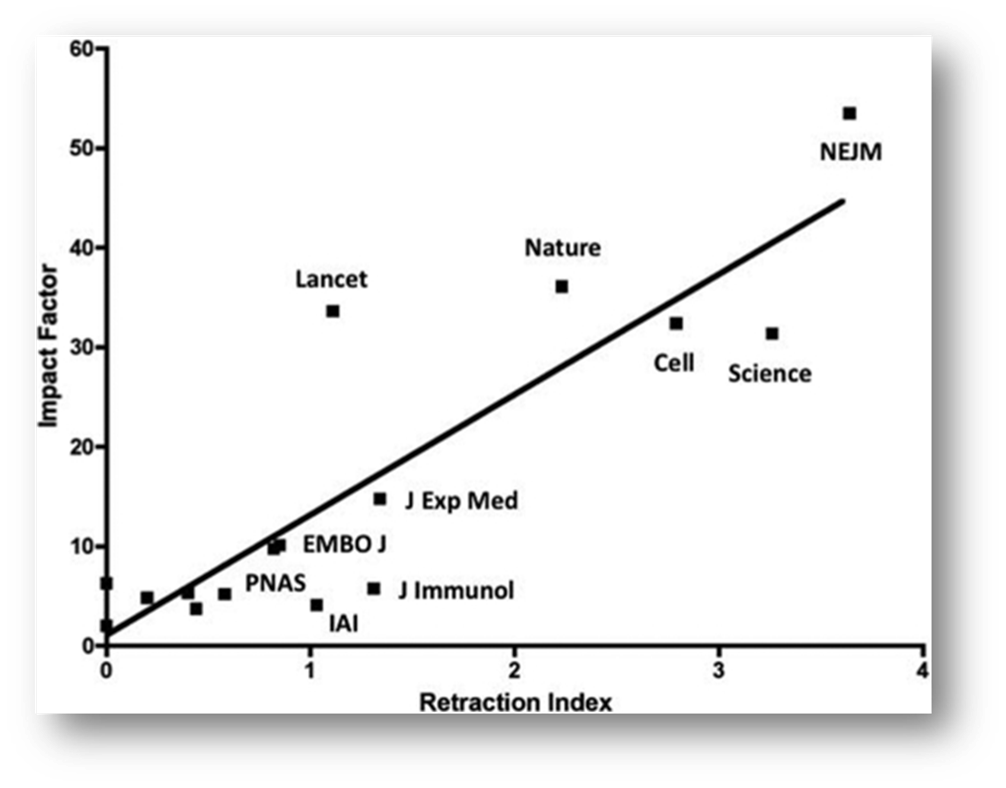 P.Masuzzo, Sept. 2019
70%
CORRELAZIONE DIRETTA#RETRACTIONS/IMPACT FACTOR
AUMENTO DELLE AUTOCITAZIONI IN ITALIA
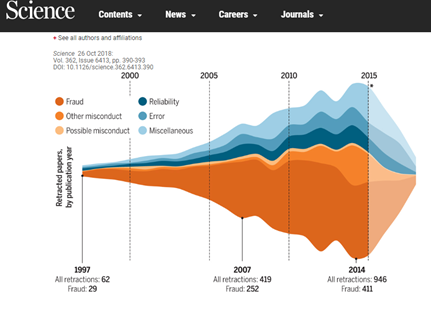 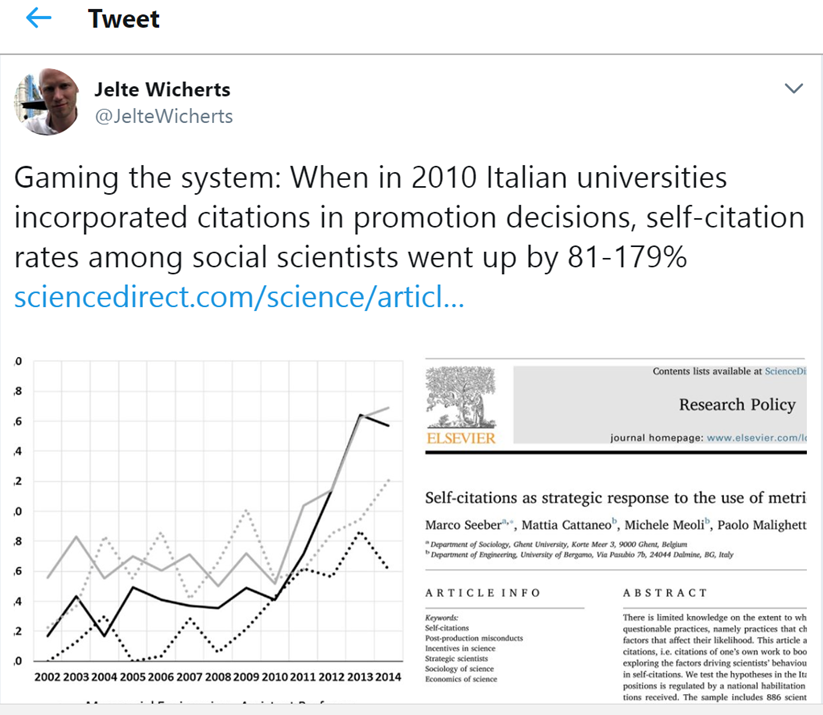 March 2018
43%
RICERCHE NON RIPRODUCIBILI
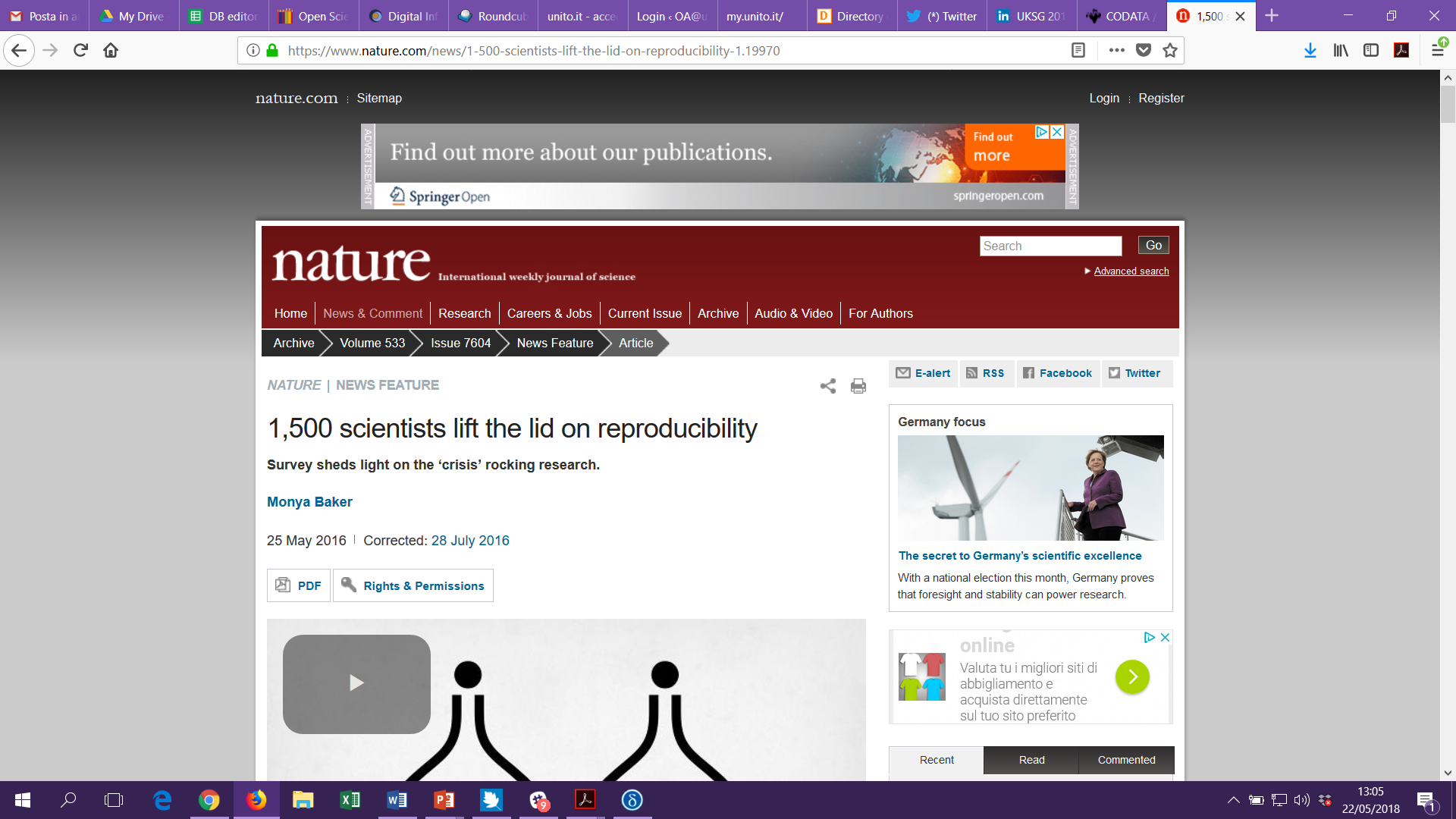 RITRATTAZIONI PER FRODE 43%
Nature 2016
Fang, Casadevall 2011
… per questo serve la Open Science
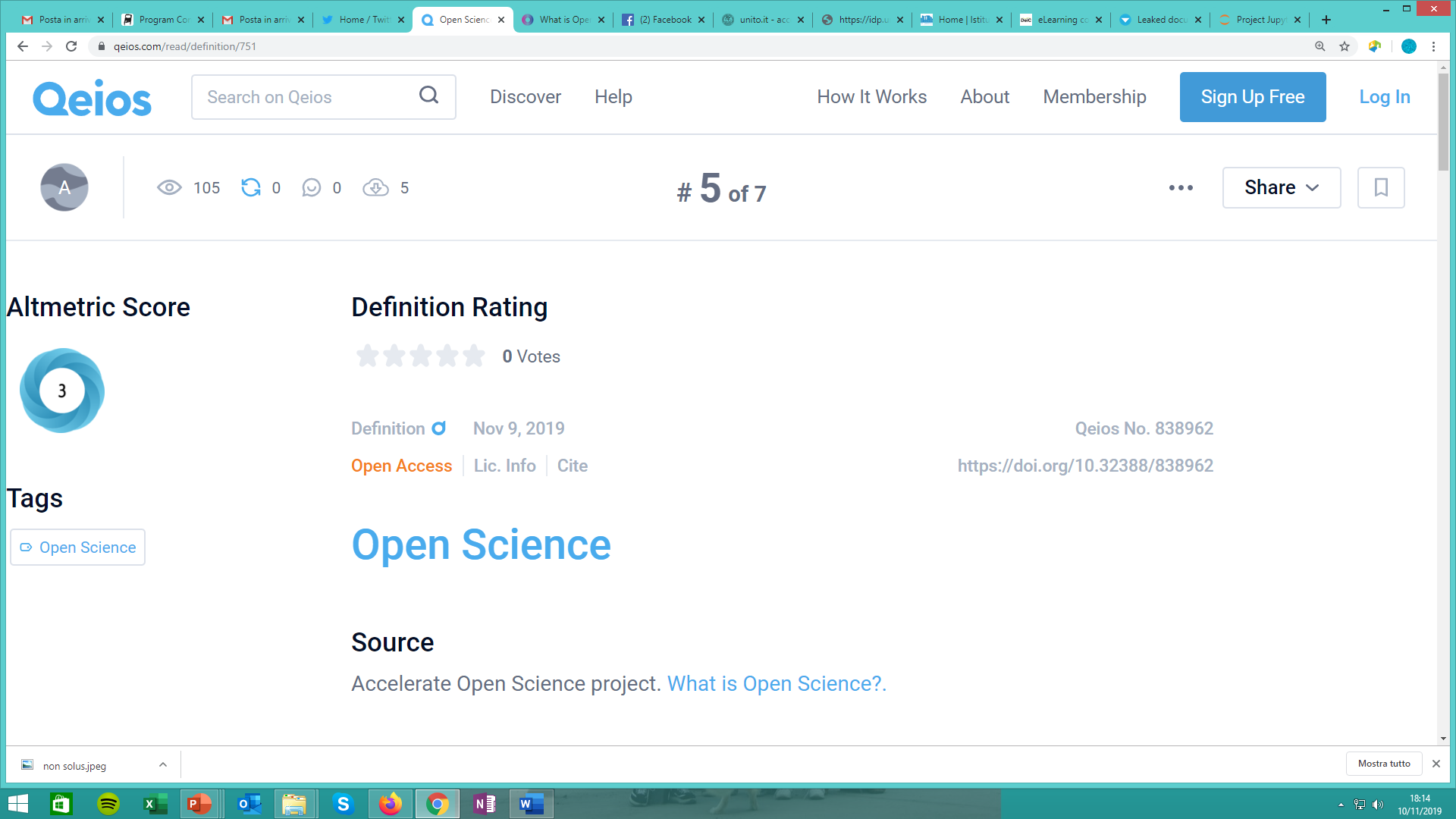 https://doi.org/10.32388/838962
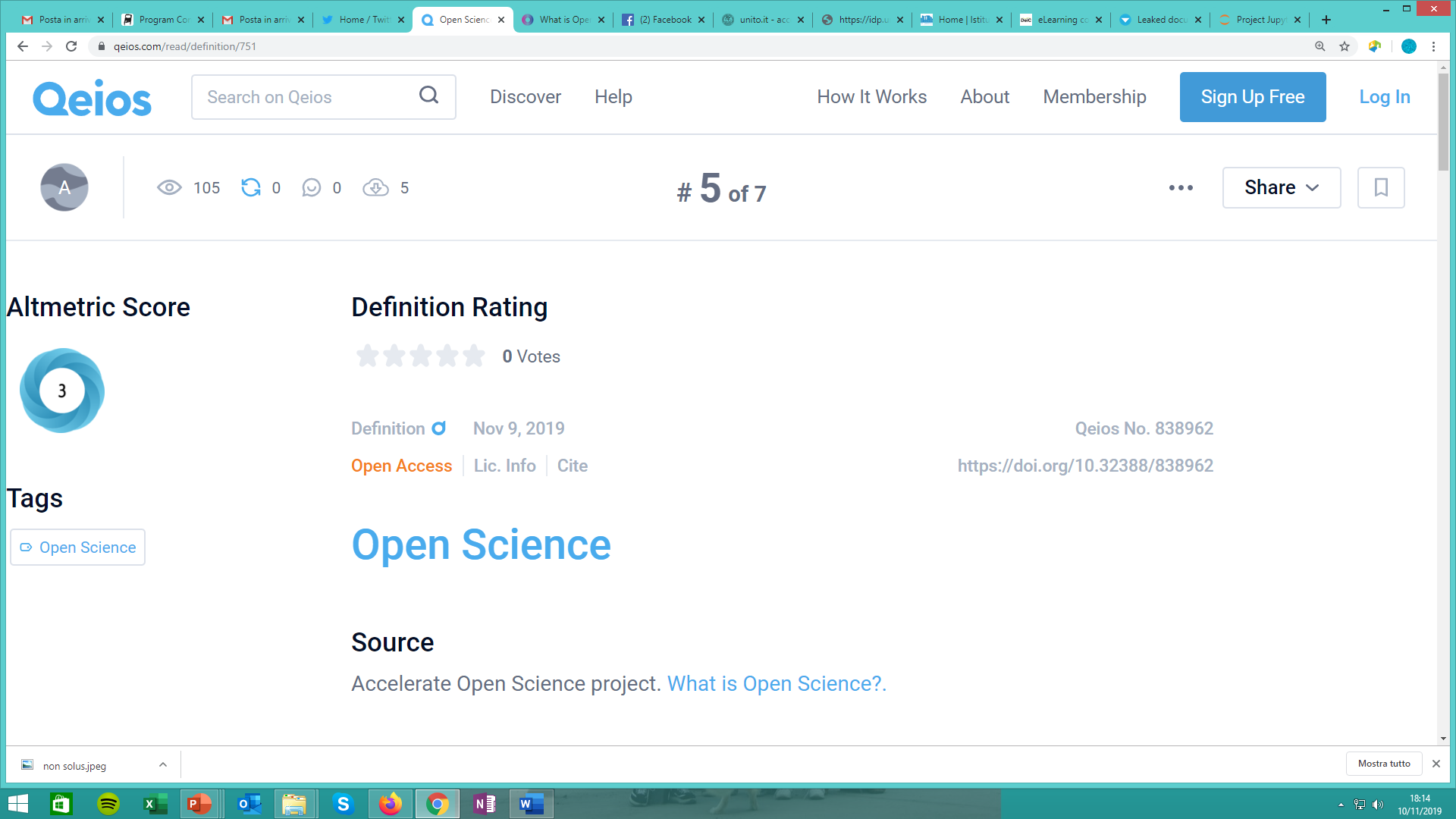 Open Science
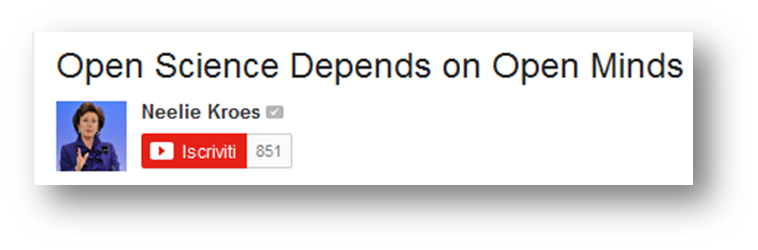 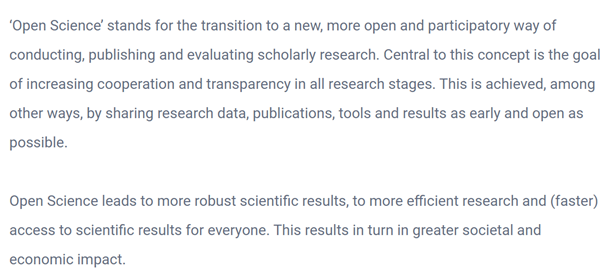 https://www.accelerateopenscience.nl/what-is-open-science/
NUOVO MODO DI
CONDURRE
PUBBLICARE
VALUTARE 
LA RICERCA
CONDIVIDENDO
DATI/TESTI
STRUMENTI
RISULTATI…
PRIMA E PIÙ APERTO POSSIBILE
QUESTO PORTA A
SCIENZA PIÙ SOLIDA, ACCESSO PIÙ RAPIDO
CHE SI TRADUCE IN IMPATTO SOCIALE/ECONOMICO
…in altre parole…
It was really helpful to have in mind there is an alternative way [Open Science] that gives us the chance of being treated with dignity and truly focus on the essence of our work
[Petra, PhD, May 2020]
Open Science è un diritto umano
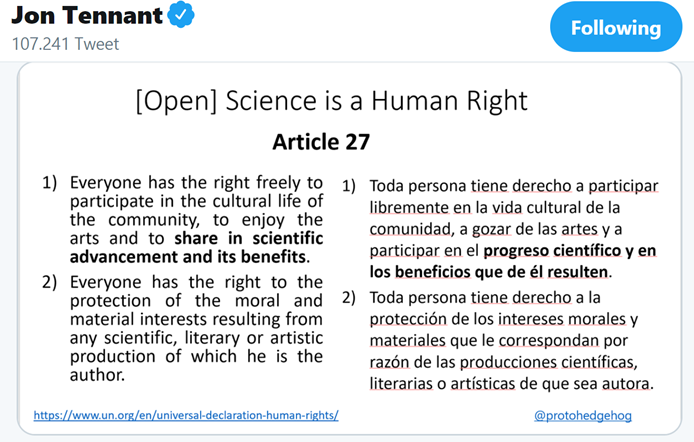 Sept. 21, 2019
Open Science
[Nov.2019]
EOSC
EOSC, PER CHI PRODUCE DATI, SERVIZI E INNOVAZIONE
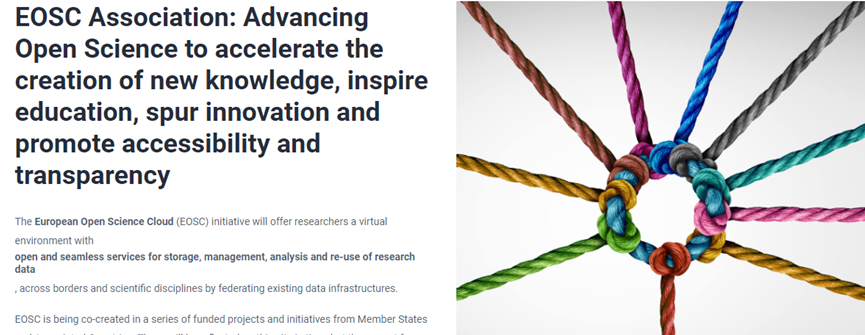 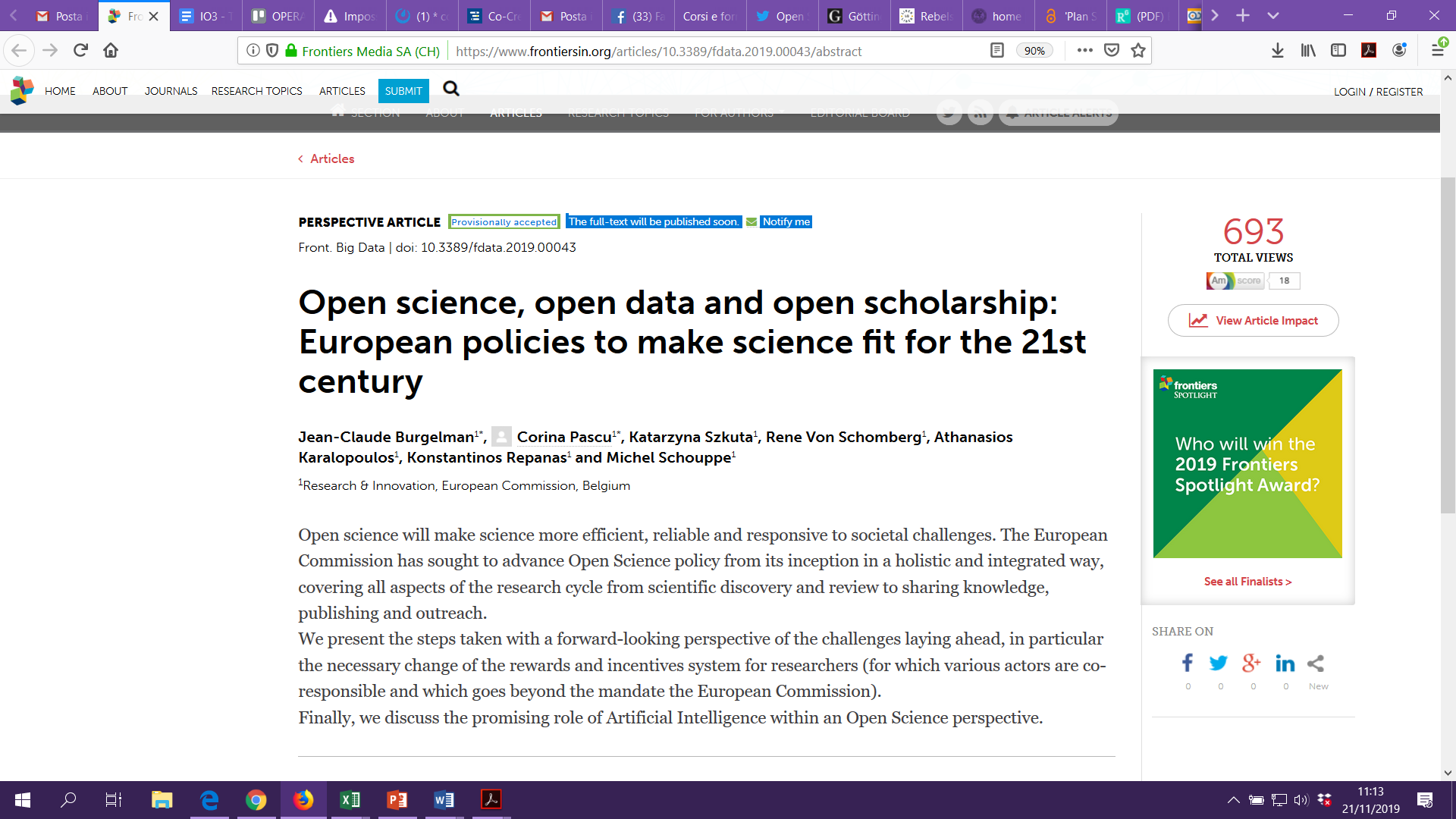 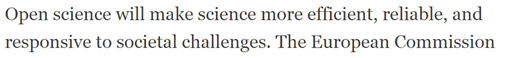 RISCHI A ESSERE I PRIMI MA RISCHI MAGGIORI A ESSERE ULTIMI
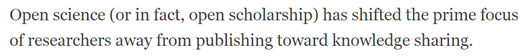 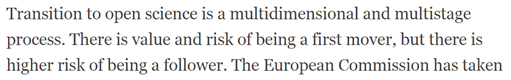 DA «PUBBLICARE» A «CONDIVIDERE LA CONOSCENZA»
OPEN SCIENCE=SCIENZA PIÙ EFFICIENTE, CREDIBILE, RISPONDENTE
…Open Science è
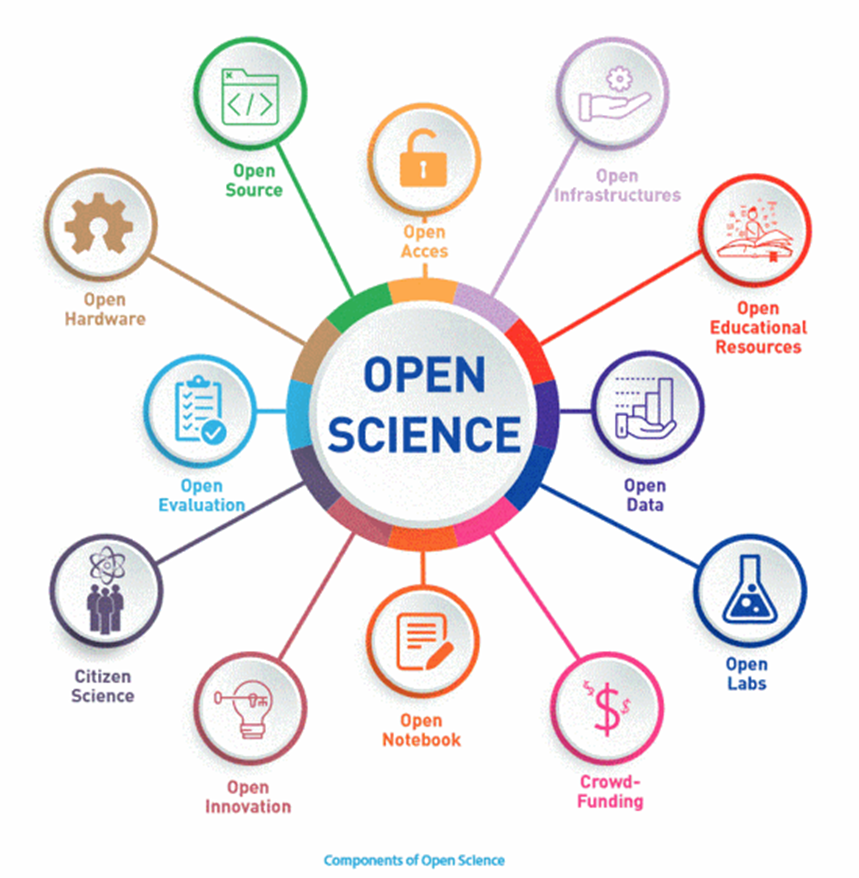 FAIR DATA [DATA STEWARDS]
UNESCO
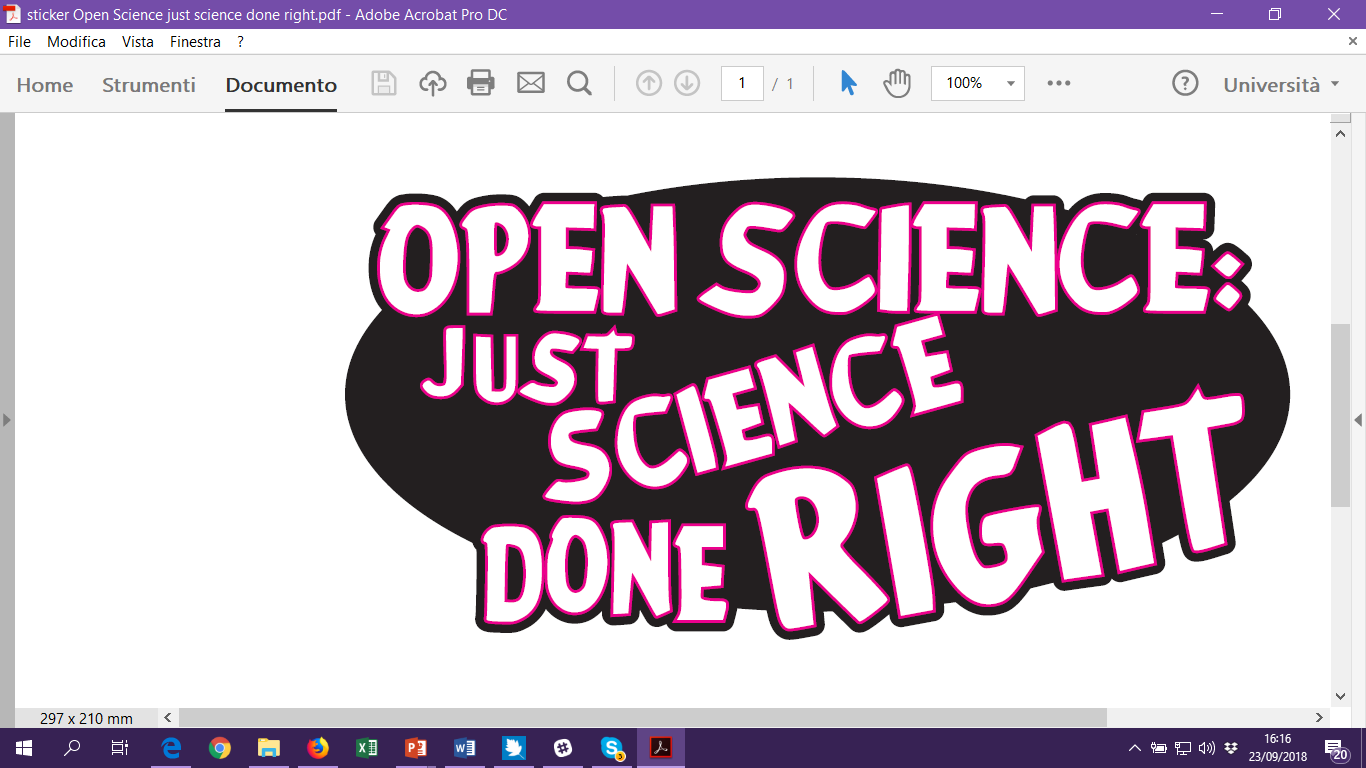 Open Science
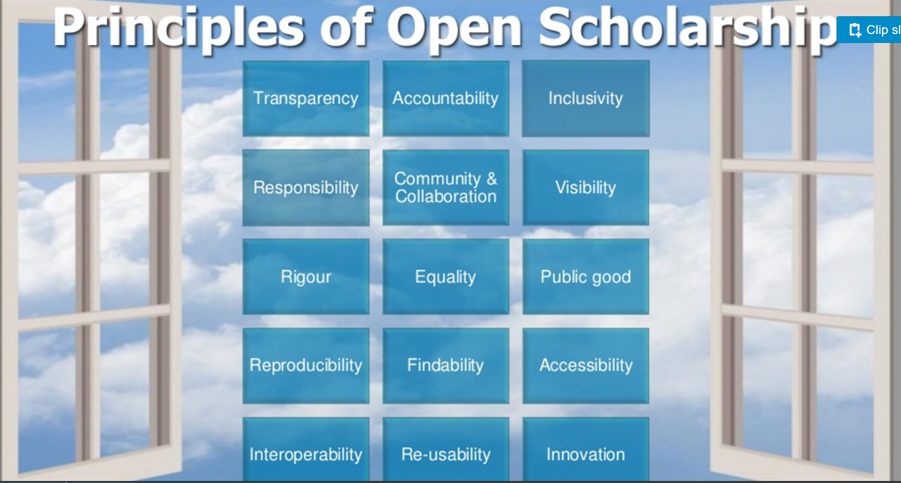 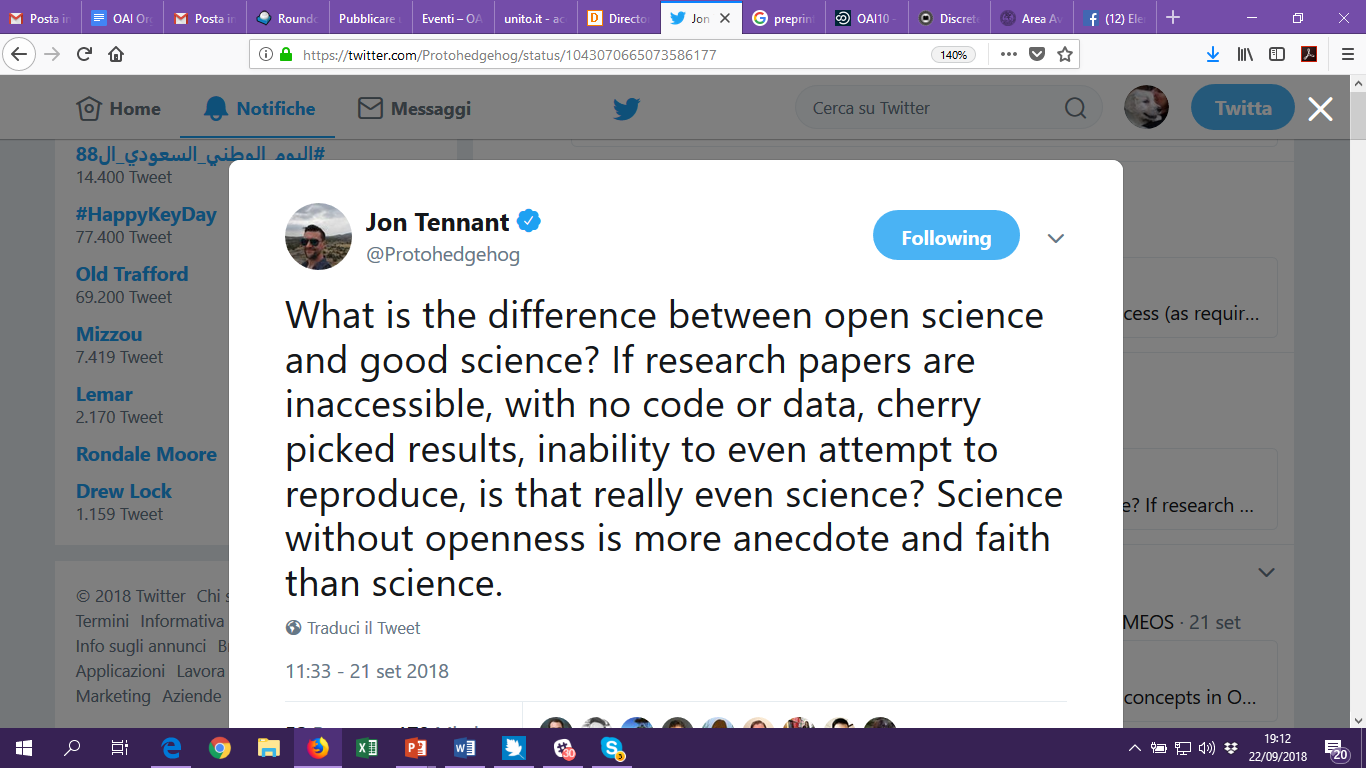 …SE GLI ARTICOLI NON SONO ACCESSIBILI, NIENTE DATI O CODICE,RISULTATI SCELTI A CASO, IMPOSSBILE PERSINO TENTARE DI RIPRODURRE, È SCIENZA? LA SCIENZA SENZA APERTURA È UN ANEDDOTO
Tony Ross-Hellauer, 2017
Tennant Sept.2018
OPEN SCIENCE= ACCELERATORE
INNOVAZIONE
Open Science: chi la sostiene
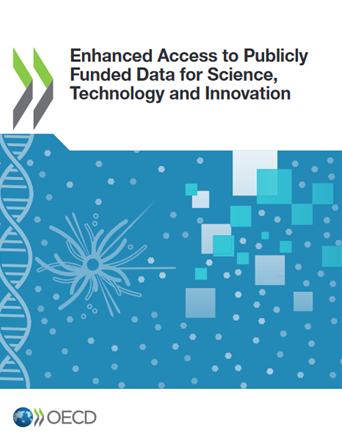 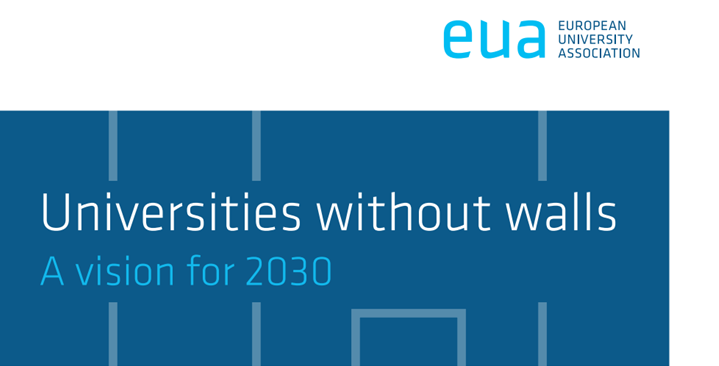 Feb.4, 2021
OECD data
2021
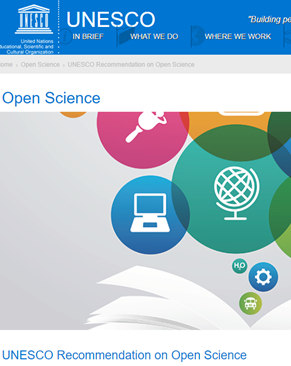 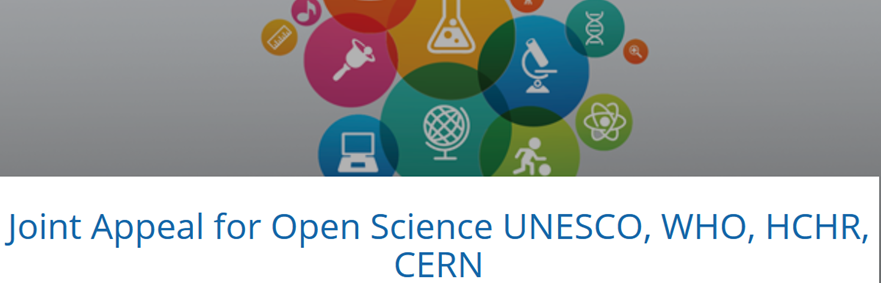 Oct. 27, 2020
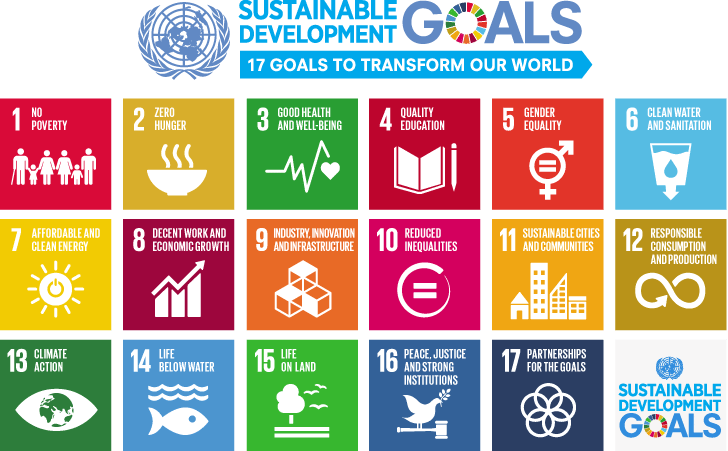 2020
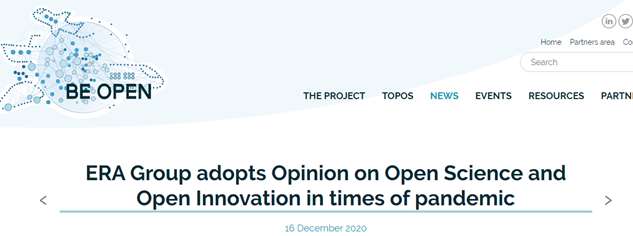 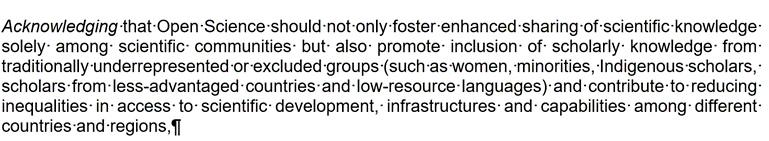 2019
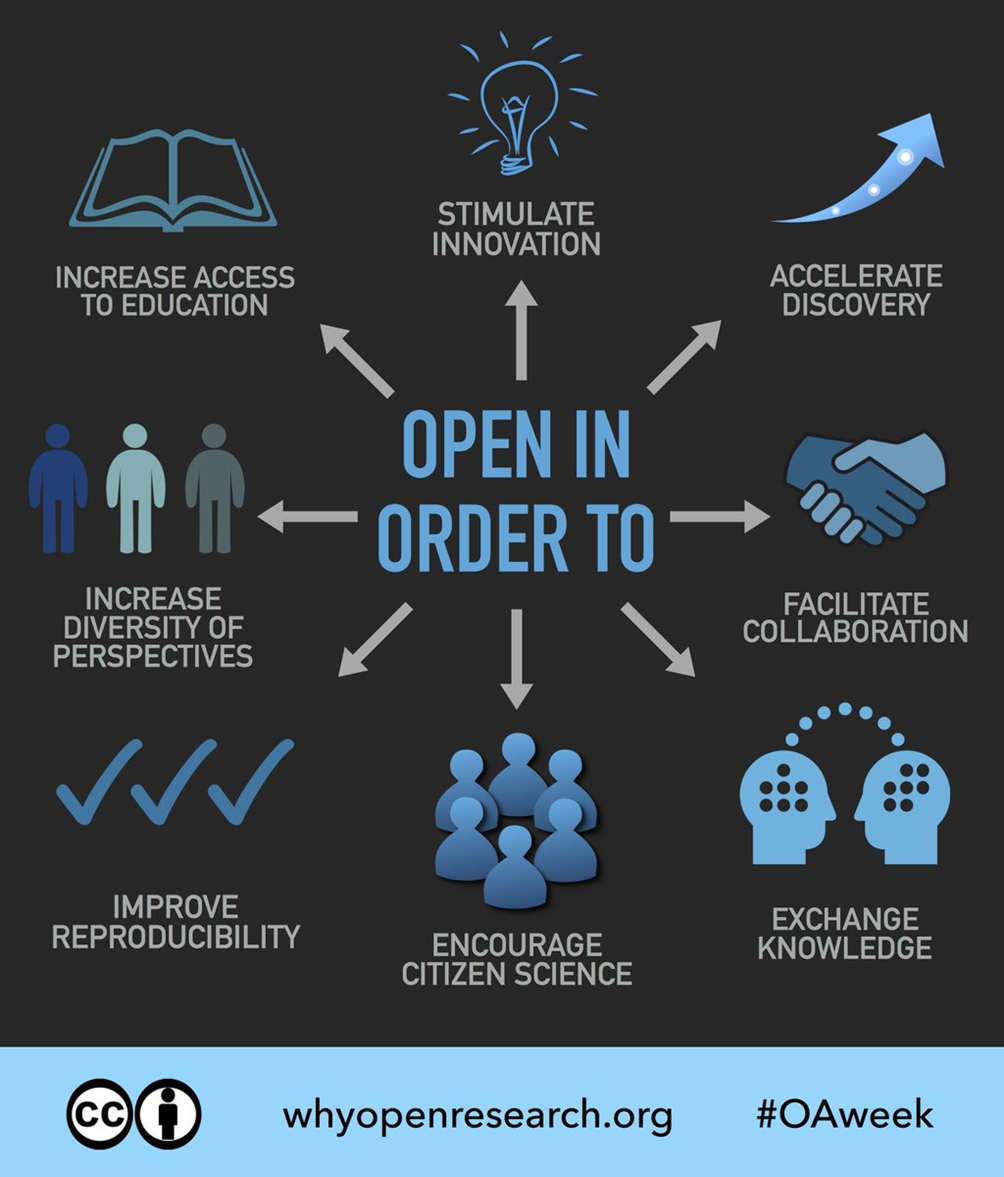 [una chiamata]
STIMOLA INNOVAZIONE
ACCESSO ALL’ISTRUZIONE
ACCELERA LE SCOPERTE
DÀ SPAZIO A PROSPETTIVE DIVERSE
FACILITA COLLABORAZIONE
FAVORISCE LO SCAMBIO DI CONOSCENZA
MIGLIORA RIPRODUCIBILITÀ
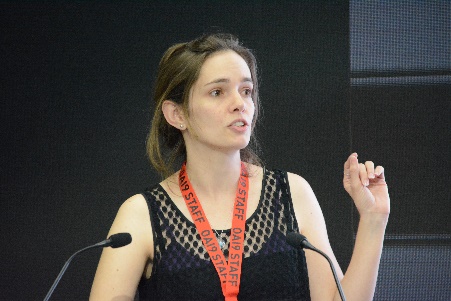 INCORAGGIA LA CITIZEN SCIENCE
…verso l’Open Science
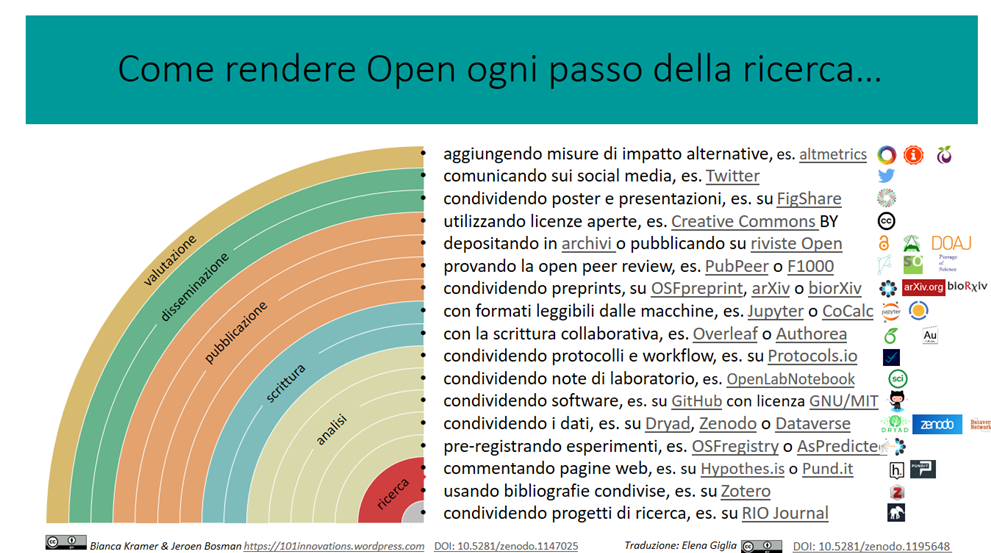 OS rainbow
Ragioni per NON fare Open Science?
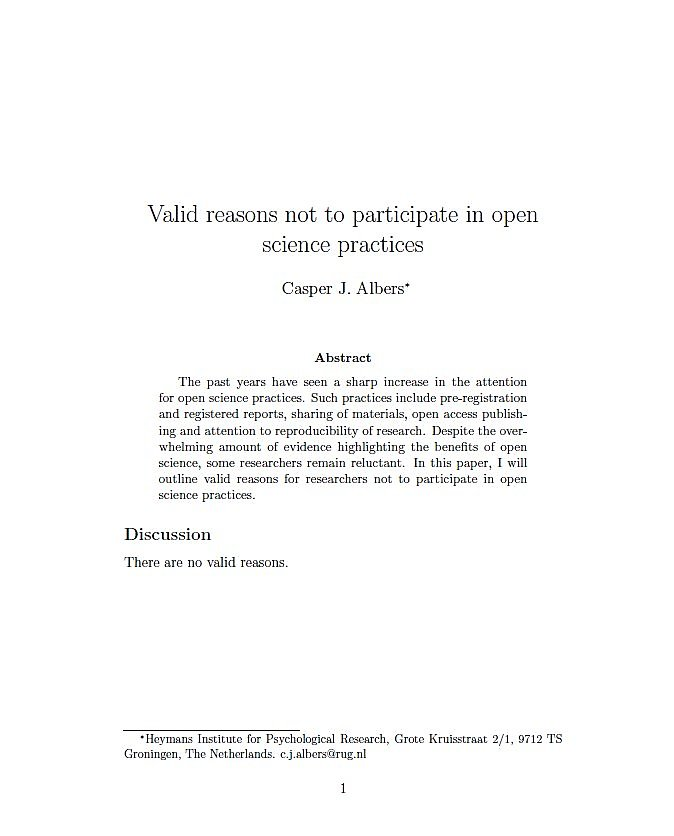 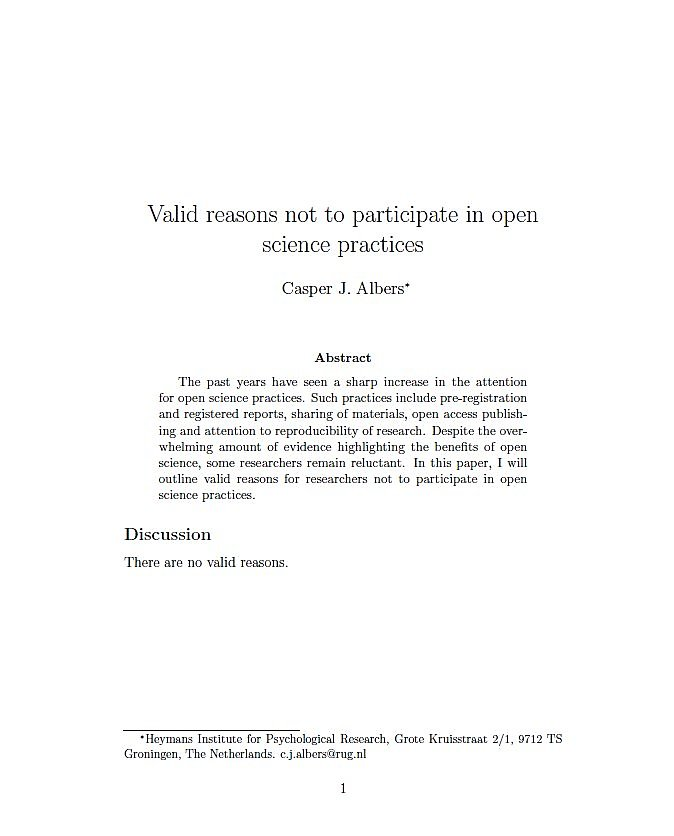 https://twitter.com/CaAl/status/966279936028958720
Da che parte state?
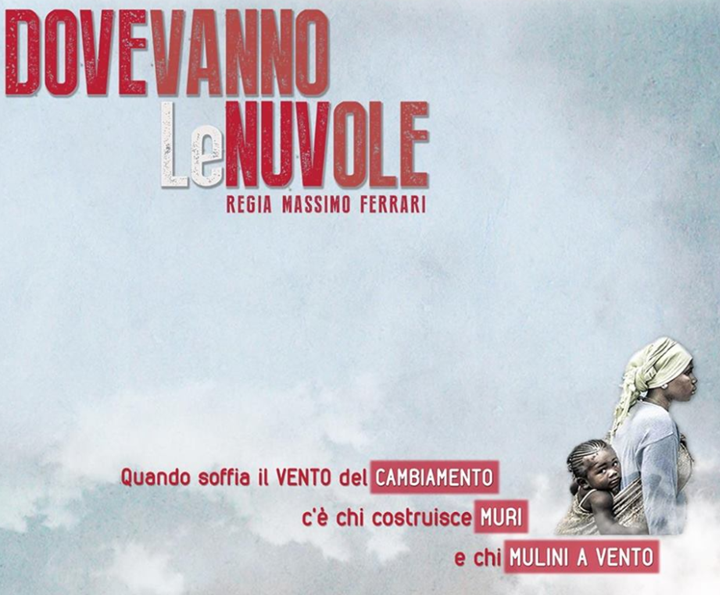 …E VOI?
…GRAZIE!